Фото отчет по акции «Зимнее кафе для птиц».
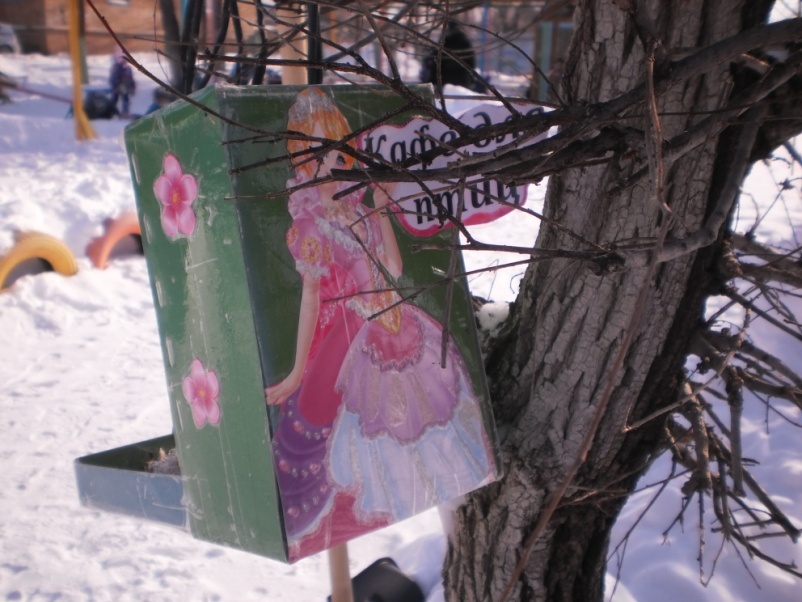 Старшая группа №8 «Дружные ребята».
Воспитатель: Гуршалова Анна Юрьевна.
МБДОУ детский сад №16 «Алёнка»
г.о. Спасск – Дальний
Приморский край
В процессе НОД по ознакомлению с окружающим миром. Тема: «Зимующие птицы». Ребята узнали, что зима – трудное время года для пернатых. Морозы их не пугают, а вот отсутствие пищи в это время года даже очень.Дети обратились за помощью к своим родителям и папы не отказали. Смастерили кормушки для птиц.
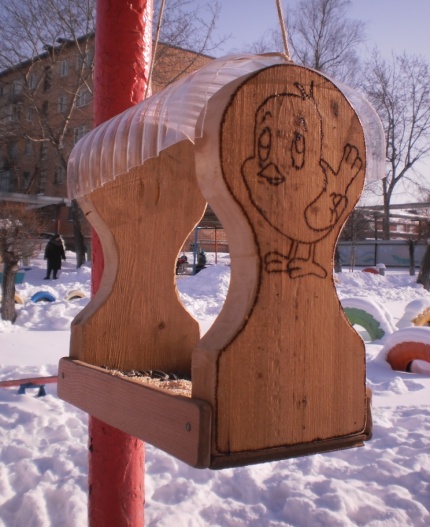 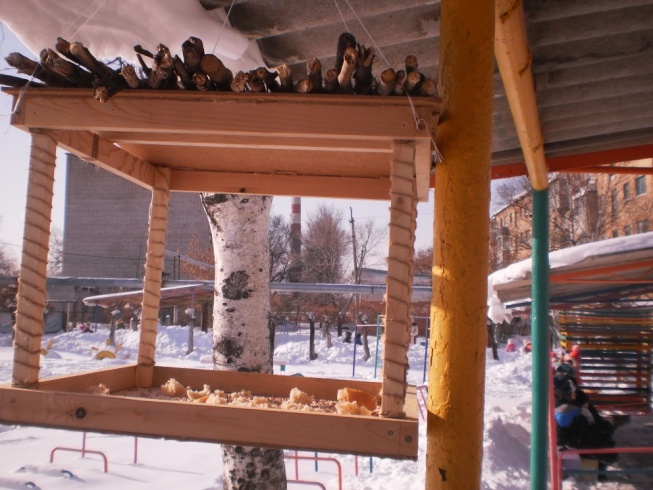 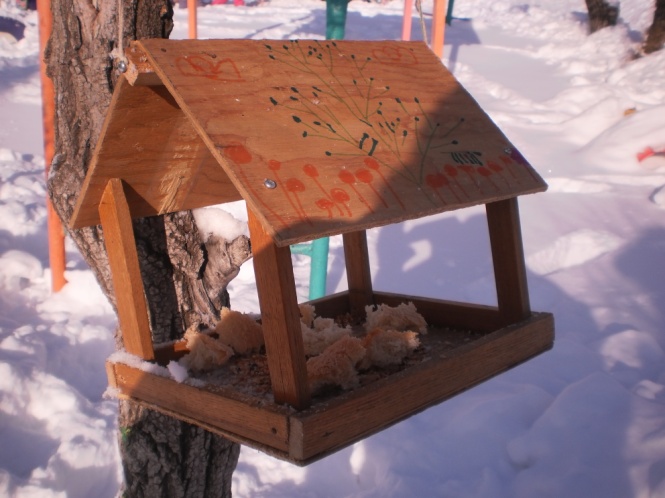 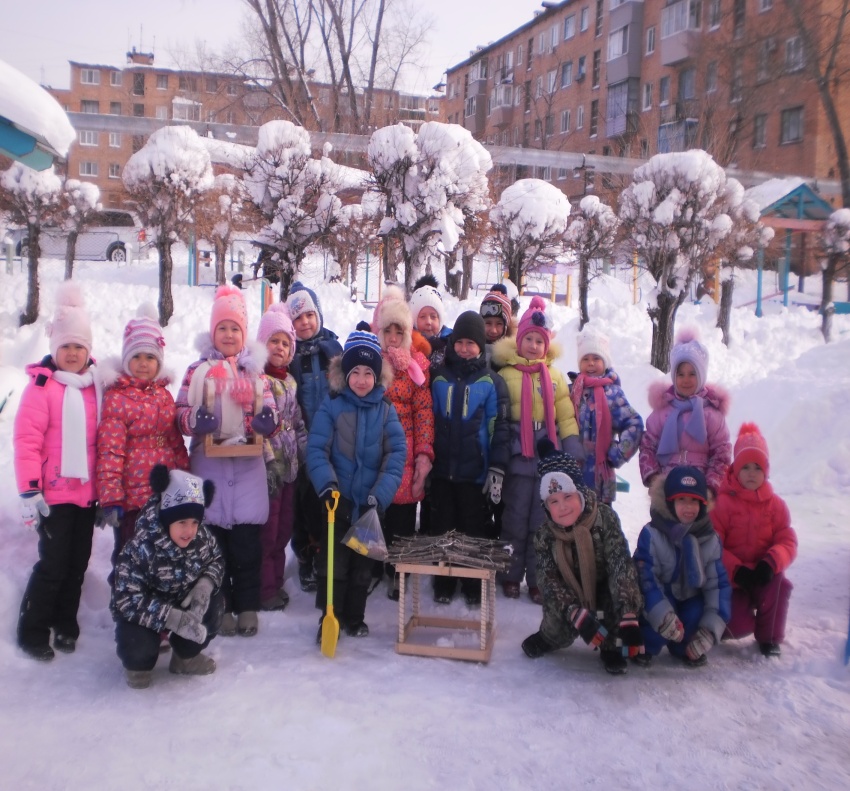 Летом птицы корм найдут, С голоду не пропадут,А зимой с едой беда,Снегом скрыта вся еда.
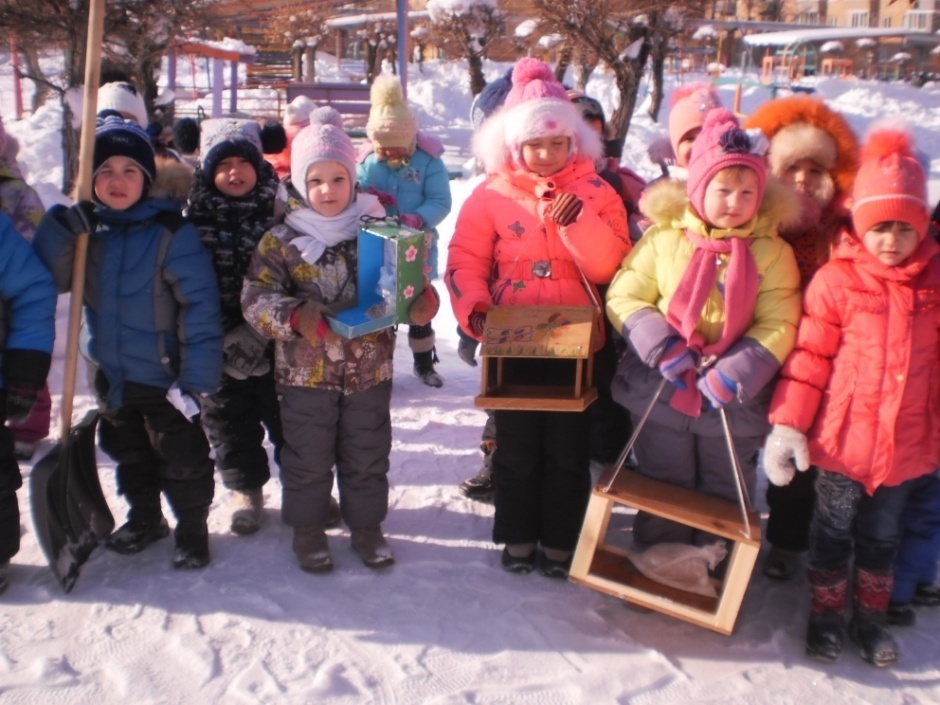 Мы поможем птичкам:
Воробьям, синичкам.
Им кормушки смастерим
И к карнизу прикрепим.
Перышки воробушкиРаспушили,Холодно воробушкамВ декабре.Крошек мы воробушкам Накрошили,Им кормушку сделали Во дворе
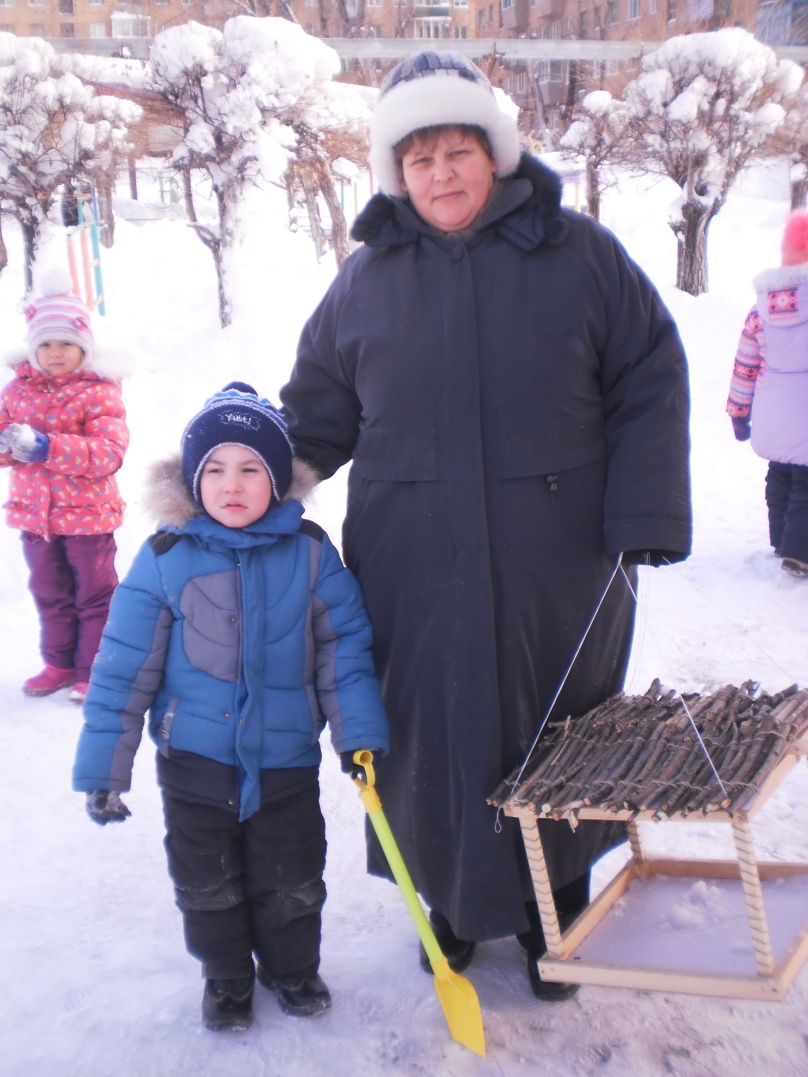 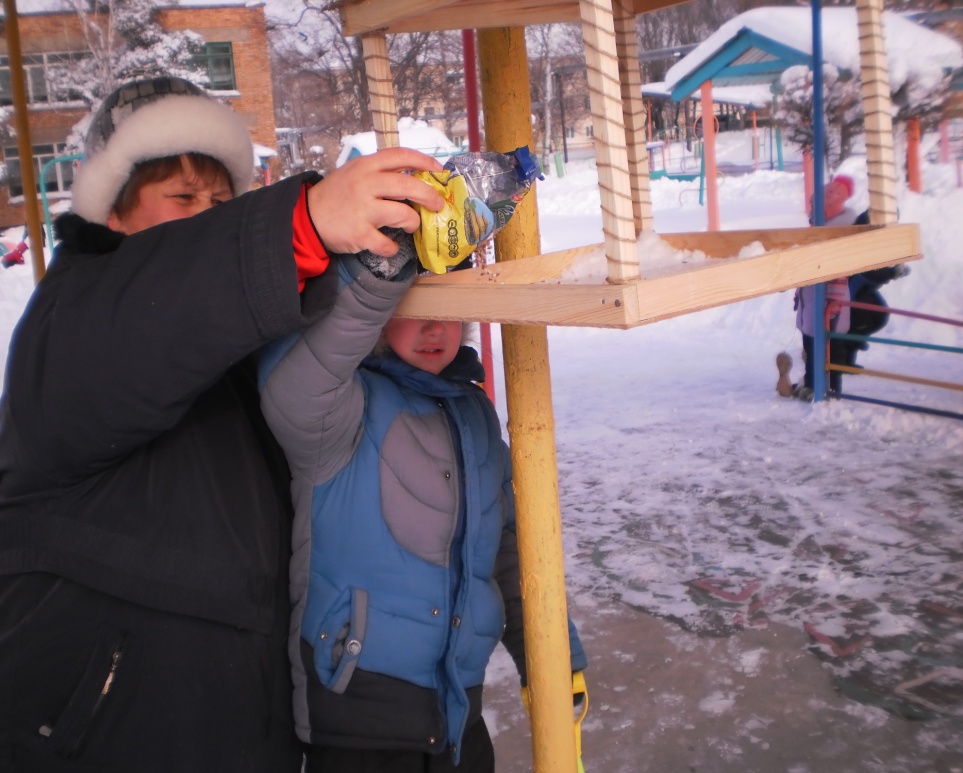 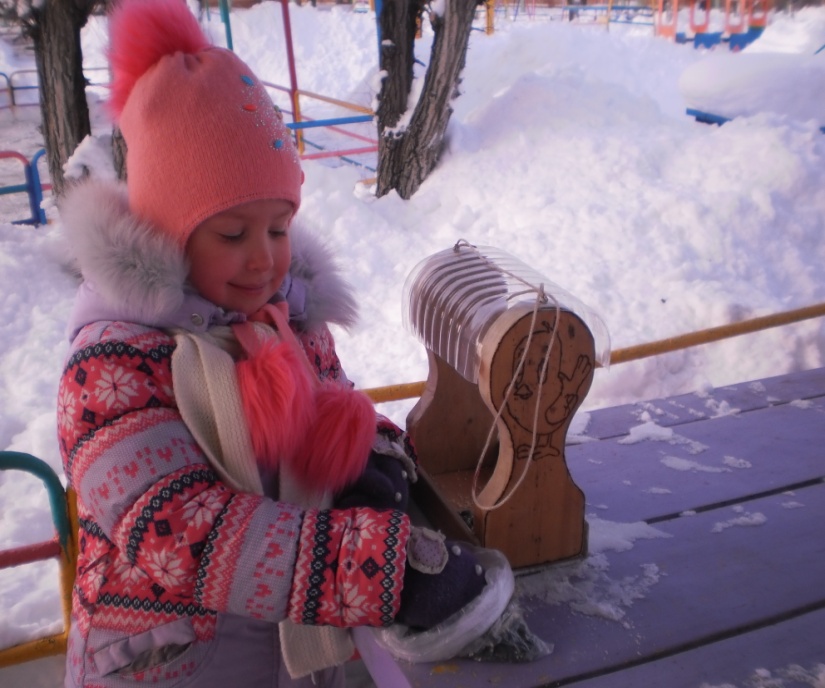 Мы насыплем крошки И смешаем их с зерном,Сало выложим потом.
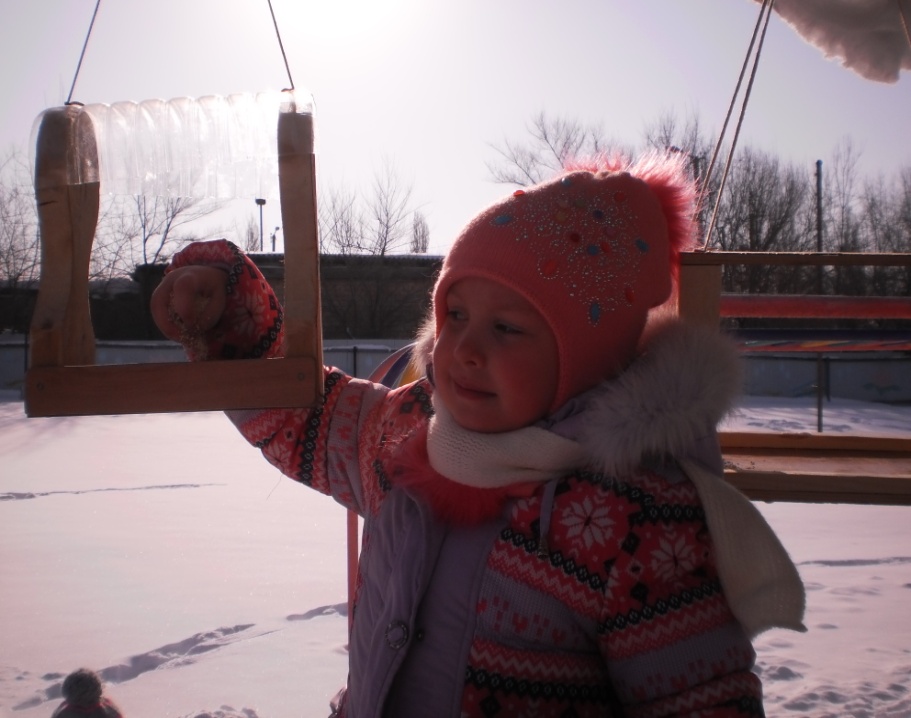 Пусть пернатые снуют
Угощение клюют,
Так поможем им опять
Зиму перезимовать.
Папа рейки весь день колотилОн кормушку для птиц смастерил.А на утро  на самой зареМы повесим ее во двореИ насыплем побольше зерна,Крошек, семечек, рису, пшена.Будут разные птички летать,Будут зернышки наши клевать.Будем корм подсыпать иногда –Будут сытые птички всегда,И спасибо они пропоют:нам за зернышки, папе –за труд.
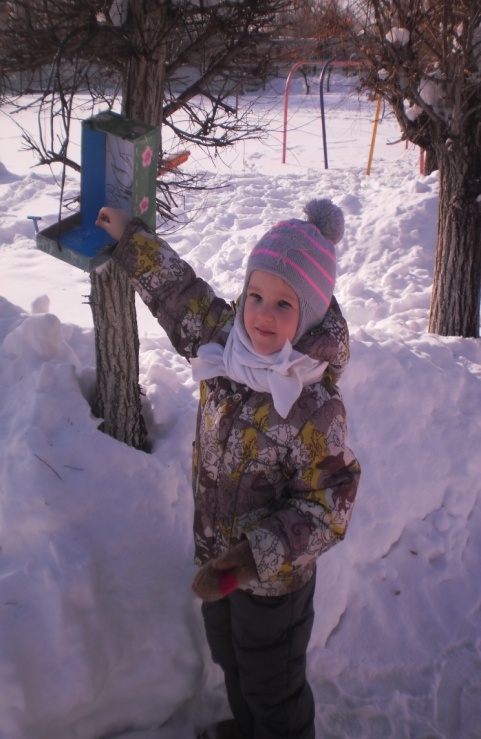 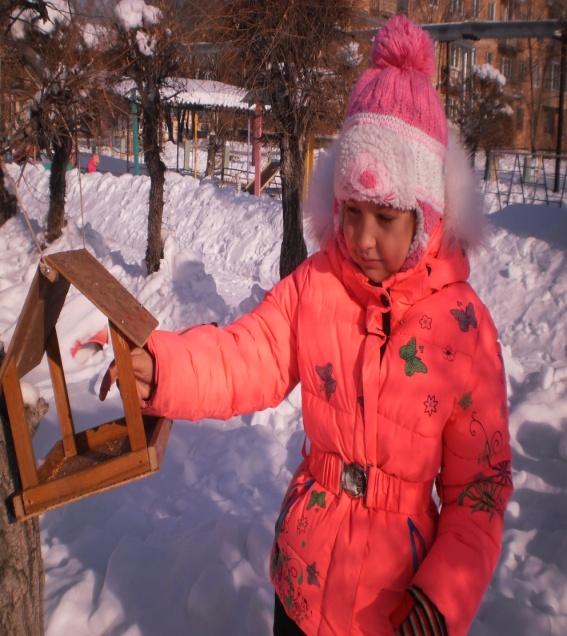 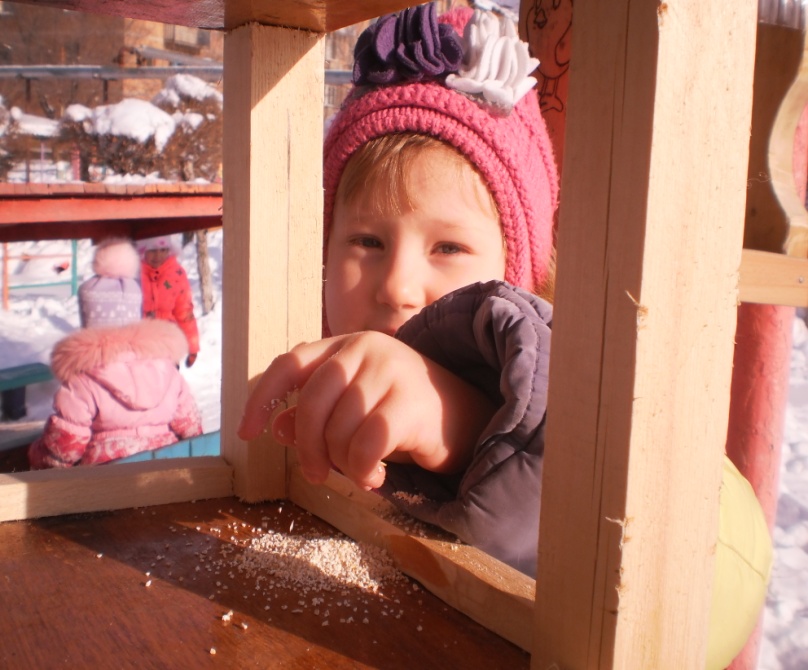 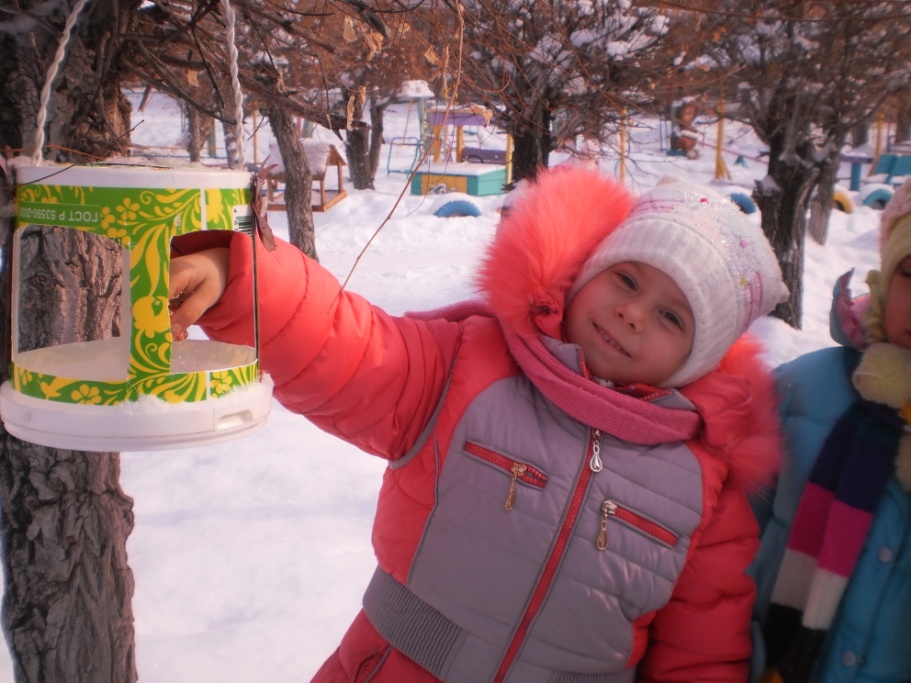